Université Mohamed Kheider –Biskra-
Faculté de sciences exactes et de sciences de la nature et de la vie
Département de sciences de la nature et de la vie
Chapitre 05:

Phénomène de restriction /modification
Réalisé par: Dr. Benabdallah F.
Introduction

Les nucléases sont des enzymes spécialisées dans la dégradation des acides.
 Il existe deux grandes catégories de nucléases caractérisées selon leur mode d'action:
 (i) Les exonucléases qui dégradent par excision du nucléotide situé en extrémité de chaîne à partir de l’extrémité 3’ ; 
(ii) Les endonucléases qui coupent des liaisons phosphodiester à l’intérieur même de la chaîne d’ADN.

Enzymes de restriction

Une enzyme de restriction est une endonucléase spécifique d'un site codée par des bactéries et des archées qui reconnaît une séquence nucléotidique courte et spécifique et coupe l'ADN uniquement à ce site spécifique, c'est-à-dire le site de restriction.
Il fournit un mécanisme de défense à la bactérie contre les bactériophages.
l'ADN de l'hôte est protégé de ses propres enzymes de restriction par l'activité d'une enzyme de modification (méthyltransférase ou méthylase), qui détecte le même site de restriction que l'enzyme de restriction et méthyle un nucléotide spécifique.

Site de restriction
Chaque enzyme de restriction identifie une séquence spécifique de nucléotides (entre quatre et huit bases) et coupe les deux brins de l'ADN double brin.

De nombreux sites de restriction sont de nature palindromique, c'est-à-dire qu'ils se lisent de la même façon sur les deux brins.
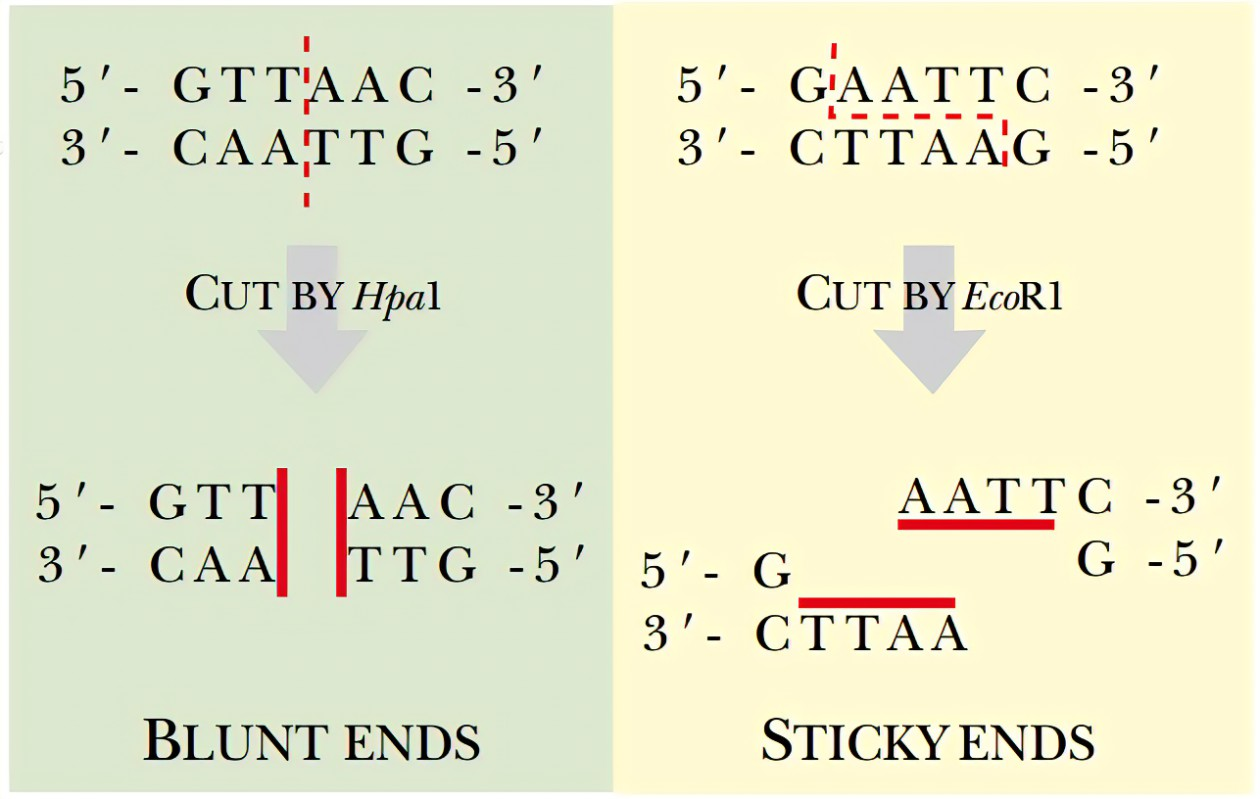 Site de restriction palindromique
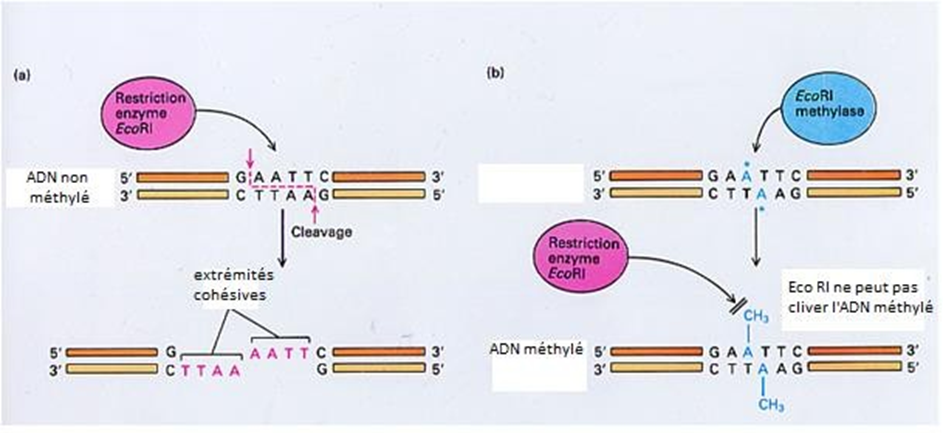 La position à laquelle l'enzyme de restriction coupe est généralement représenté par le symbole "/" .
Une fois que l'enzyme de restriction reconnaît le site de restriction, elle peut générer soit des extrémités collantes (par exemple, EcoRI, BamHI, HindIII, etc.) ou des extrémités franches (par exemple, SmaI, EcoRV, etc.) selon le type d'enzyme de restriction.
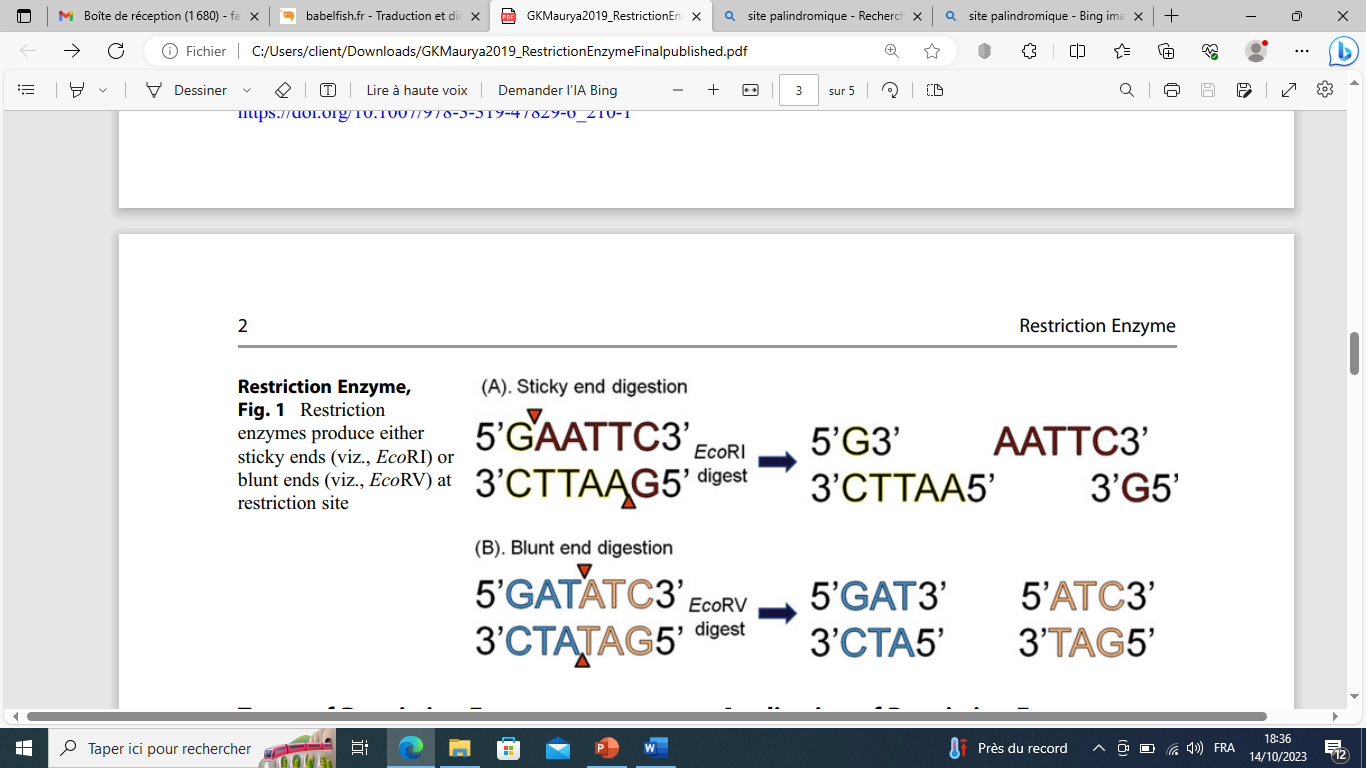 Extimités collantes (cohésifs)



Extrémités franches
Types d’enzymes de restriction
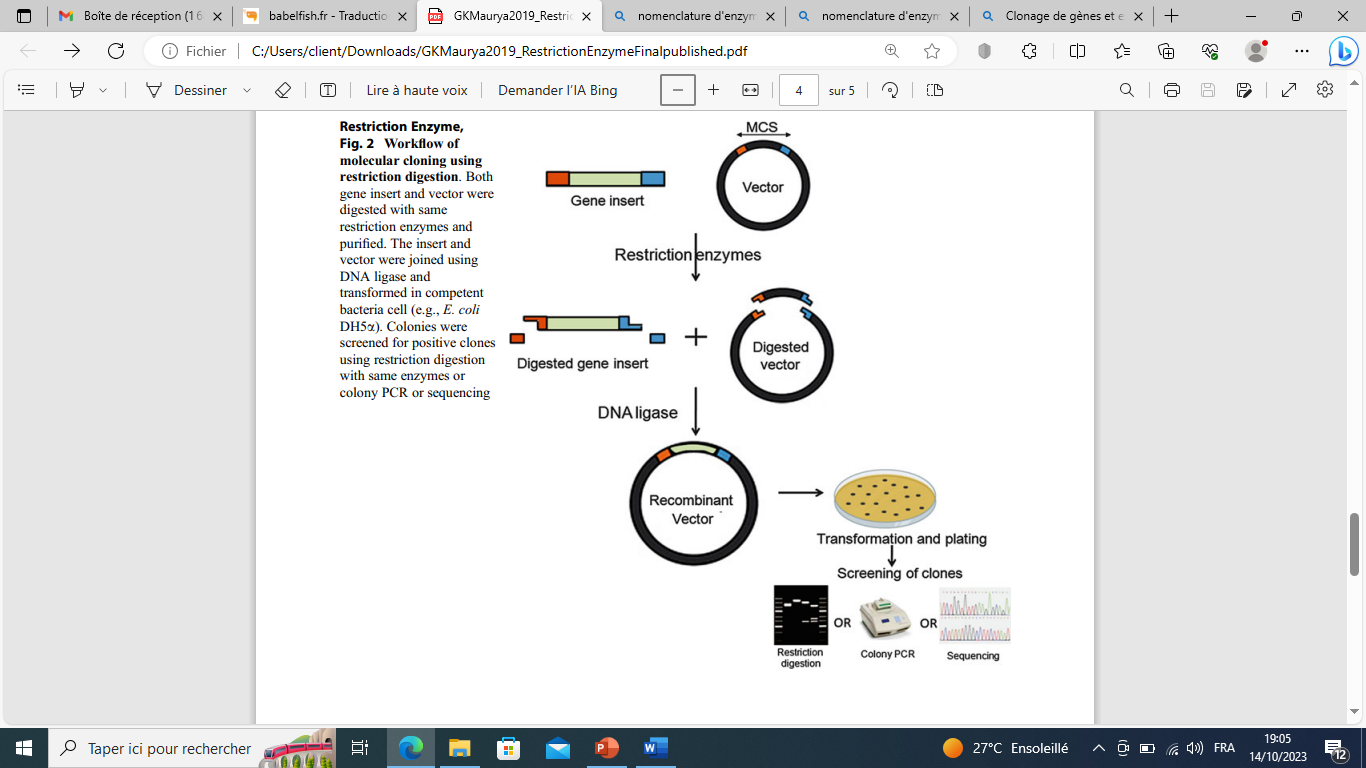 Application des enzymes de restriction

Clonage de gènes et expression de protéines
 
Les enzymes de restriction associées à l'ADN ligase aident à l'insertion de gènes dans des vecteurs plasmidiques pendant le clonage de gènes et l'expression de protéines. Pour cela, l'ADN plasmidique contenant plusieurs sites de clonage et les inserts génétiques sont traités avec les mêmes enzymes de restriction, puis collés ensemble à l'aide de l'ADN ligase
Cartographie de restriction

Une carte d'ADN générée par digestion par les enzymes de restriction peut être utilisée pour trouver les positions relatives des gènes. 

La digestion par restriction génère différentes longueurs d'ADN qui donnent un motif spécifique de bandes après électrophorèse sur gel. 

Ces bandes sont comparés avec un marqueur de taille lorsqu’il s’agit de déterminer les fragments d’un gène donné ou avec les produits de digestion de l’ADN.

 Cela peut être utilisé pour les empreintes génétiques. De plus, il aide au diagnostic des polymorphismes mononucléotidiques (SNP) et des insertions/délétions, à l'évaluation de la diversité génétique des populations et aux tests parentaux.
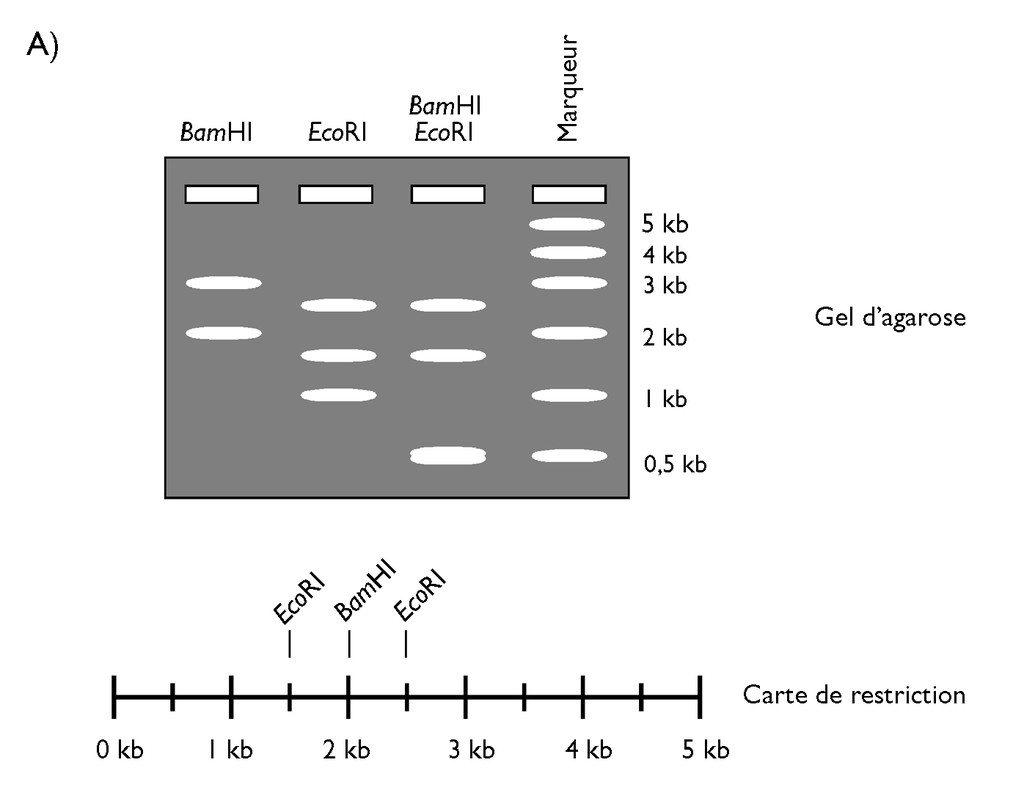 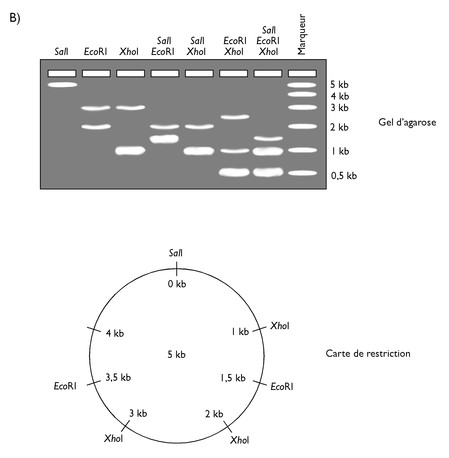 Références
Maurya G. (2019)  restriction enzyme (a part of book) J. Vonk, T. K. Shackelford (eds.), Encyclopedia of Animal Cognition and Behavior,.